BUSQOM 1080Unsupervised Learning I
Fall 2020
Lecture 23
Professor: Michael Hamilton
Lecture 23 - Unsupervised Learning I
Lecture Summary
Today: Unsupervised Learning! (Clustering)
Introduction to Unsupervised Learning [10 Mins]
K means approach [10 Mins]
Elbow method [10 Mins]
Lecture 23 - Unsupervised Learning I
Data for lecture
Cereal dataset
Average review data for 43 breakfast cereals in Europe
        > cereal = read.table("BreakfastCereals.txt", sep = "\t", header = T)
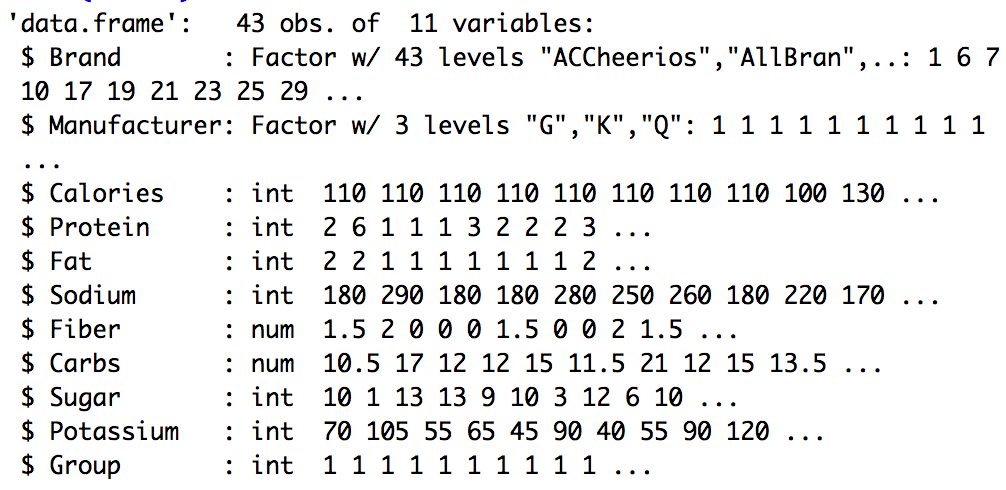 Lecture 23 - Unsupervised Learning I
Recap: Supervised Learning
Supervised Learning Goal: Figure out an output variable/class label for which we were given labeled examples (training data)
Input data: N observations including a class label for each observation
We saw three methods
Logistic Regression w/ Threshold – Try and predict the class label, round
kNN – Look at the label of k neighboring points, take the majority vote
SVM – Try and carve up the space of data into pieces w/ decision boundary
Lecture 23 - Unsupervised Learning I
Topic: Unsupervised Learning
Unsupervised Learning: There are no dependent variables, no class labels
Data: N observations each with p features X1, X2 , … XN
Goal:  Not interested in prediction, instead we want to discover interesting patterns or subgroups in the data.
We already saw a method that was sort of like this, PCA!
In PCA we attempted to reduce the data by finding linear combinations (i.e. index’s) of features that explained most of the variance.
Finding clusters gives us a type of “representation” of the data.
Lecture 23 - Unsupervised Learning I
Classification versus Clustering
Classification (Supervised Learning) : 
Known number of classes
A training set is processed to inform the algorithm, fit parameters etc.
Objective is to assign new observations a correct class label

Clustering (Unsupervised Learning) : 
No assumptions about number of classes
Data is grouped on the basis of similarities or distances (dissimilarities)
Objective to discover natural groupings of items
Lecture 23 - Unsupervised Learning I
Clustering Idea
Lecture 23 - Unsupervised Learning I
Some Examples of Unsupervised Learning
Market segmentation via clustering to identify similar customers/users
The firm can then use information about a customer’s cluster to try to understand their preferences, and what type of products or advertisements might appeal to those demographics
In media these can be target demographics : Middle Age Suburban Woman, Teenage Boys, Men in their late 20’s
Product segmentation clusters items into categories
The firm can then assign new products to each category/ manage each category separately
On Amazon: Millions of products group into clusters: Electronics, Fashion, etc.
In biology, cancer researchers cluster genes into subgroups to obtain better understanding of diseases (i.e. similar groups of genes lead to similar gene expression)
Similarities inside of clusters may lead to new scientific discovery
Lecture 23 - Unsupervised Learning I
Other Uses for Clustering
Partitioning data
Market segmentation
Uncover internal data structure
Clustering genes as a way to identify people that might be more or less prone to a specific genetic disorder
Exploratory data analysis
Use clustering to identify patterns or underlying relationships in the data
Lecture 23 - Unsupervised Learning I
Clustering Methods: An Overview
Clustering seeks to find homogenous subgroups among the observations, so members in each subgroup are similar to each other
The clusters should be such that between subgroups the observations should be unalike or heterogeneous 
Components of a clustering method: 
A notion of closeness between observations, 
A specification of the number groups you’re looking to find. 
An algorithm that maximizes intracluster homogeneity and intercluster heterogeneity
Lecture 23 - Unsupervised Learning I
Two Types of Clustering Algorithms
Nonhierarchical Methods
Clusters are initially formed based on specified numbers.
Assigns records to each cluster.
Simple and computationally less expensive, so it is the preferred method for very large data sets.
Hierarchical Methods
Agglomerative algorithm begins with N clusters and starts merging sequentially with similar clusters until a single cluster is formed.
Divisive algorithm first starts with one single cluster and then divides into multiple clusters based on dissimilarities.
Lecture 23 - Unsupervised Learning I
Nonhierarchical Clustering
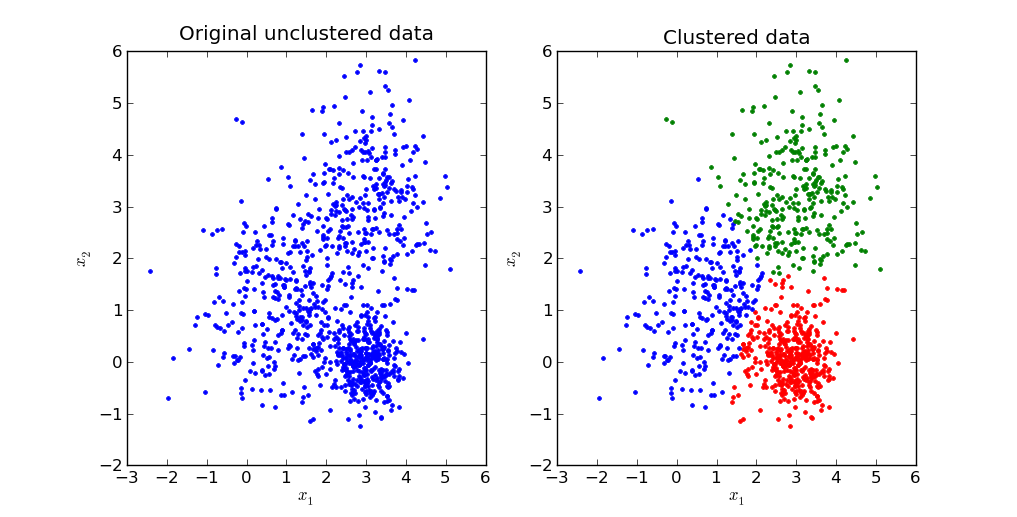 Lecture 23 - Unsupervised Learning I
Nonhierarchical Clustering
Intracluster variance
Lecture 23 - Unsupervised Learning I
Distances for Pairs of Observations
A function that measures the distance between numeric observations is sometimes called a metric || - ||
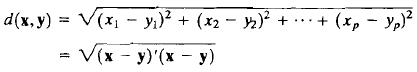 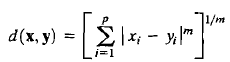 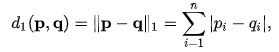 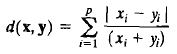 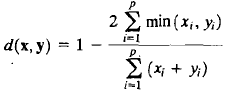 Lecture 23 - Unsupervised Learning I
Different Distance Measures Visualized
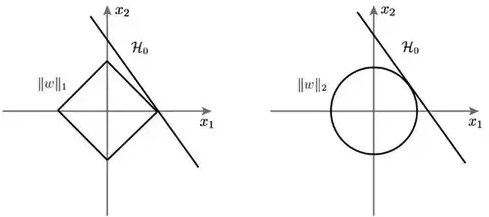 Manhattan Distance
Euclidean Distance
Lecture 23 - Unsupervised Learning I
Distances between Two Categorical Variables via Hamming Distance
Can also think about distances between groups of categorical variables
Hamming Distance
Idea: Count the dissimilarities between groups of categorical variables or strings
Distance between two obs. in terms of all their categorical features!
Note in this class groups of categorical features will be represented as 0’s and 1’s since all categorical features in this class are binary
Examples Hamming distance between:
1011101 and 1001001 is 2    (Ex. Two obs each with 7 binary features)
More generally the hamming distance is just the number mismatches:
2173896 and 2233796 is 3  (Ex. Two obs each with 7 categorical features)
Lecture 23 - Unsupervised Learning I
Distances between Two Categorical Variables via Hamming Distance
Aggregate Measure
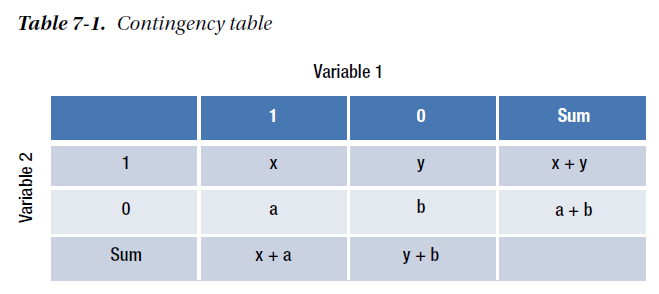 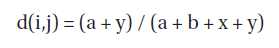 a  and y measure the dissimilarity
 between the categorical variables
Lecture 23 - Unsupervised Learning I
K-Means Method Idea
Idea: Try and find k groups so that the eucludian distance between points inside each is as small as possible.
How: Well, assign a bunch of points random labels, then relabel when it’s obvious that doing so decreases the total distance inside the group.

When am I done? When if you look at point in your data set and changing it’s label only increases the total distance between all points in the same group.
Is that optimal? No! But it works pretty well in practice and it’s very difficult to find the best clustering.
Lecture 23 - Unsupervised Learning I
K Means Clustering
Intracluster variance
Lecture 23 - Unsupervised Learning I
K Means (Lloyds) Algorithm
Lecture 23 - Unsupervised Learning I
K Means Algorithm Example
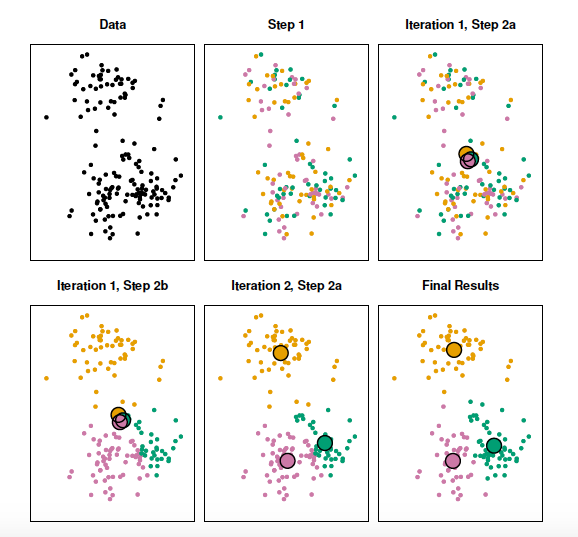 Lecture 23 - Unsupervised Learning I
K Means Algorithm
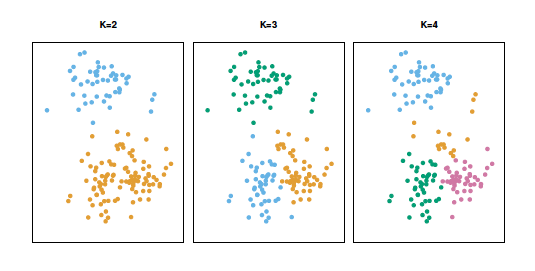 Pros: 
Easy to describe and implement
Usually converges quickly

Cons:
No guarantee of solution quality
No guarantee of fast convergence
Bad initializations lead to bad answers
Only finds convex clusters
Need to specify k
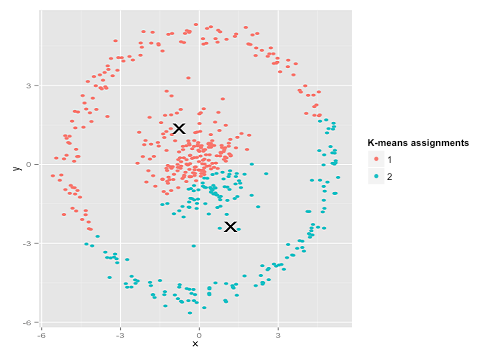 Lecture 23 - Unsupervised Learning I
Specifying the Number of Clusters (k)
Did to choose k, which is best? Same problem as k nearest neighbors

Elbow Method

More sophisticated methods
exist as well (explore in project?)
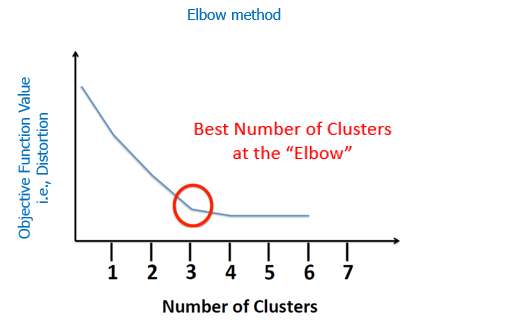 Lecture 23 - Unsupervised Learning I
Example in R: Breakfast Cereal (k = 4)
Isolate the numeric date and scale it, then load in the package NbClust



Use kmeans() function
cereal.std = scale(cereal[,3:10])
install.packages("NbClust")
library(NbClust)
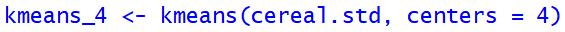 Standardized data to be used
Specify number of clusters
Lecture 23 - Unsupervised Learning I
Results of K Means clustering (k = 4)
Note your results will be slightly different based on the initial randomness in the algorithm!
Cluster sizes
Cluster means
Cluster membership
Lecture 23 - Unsupervised Learning I
Comparing different choices of k
No need to do this manually (that’s for the homework)
Use NbClust() function:
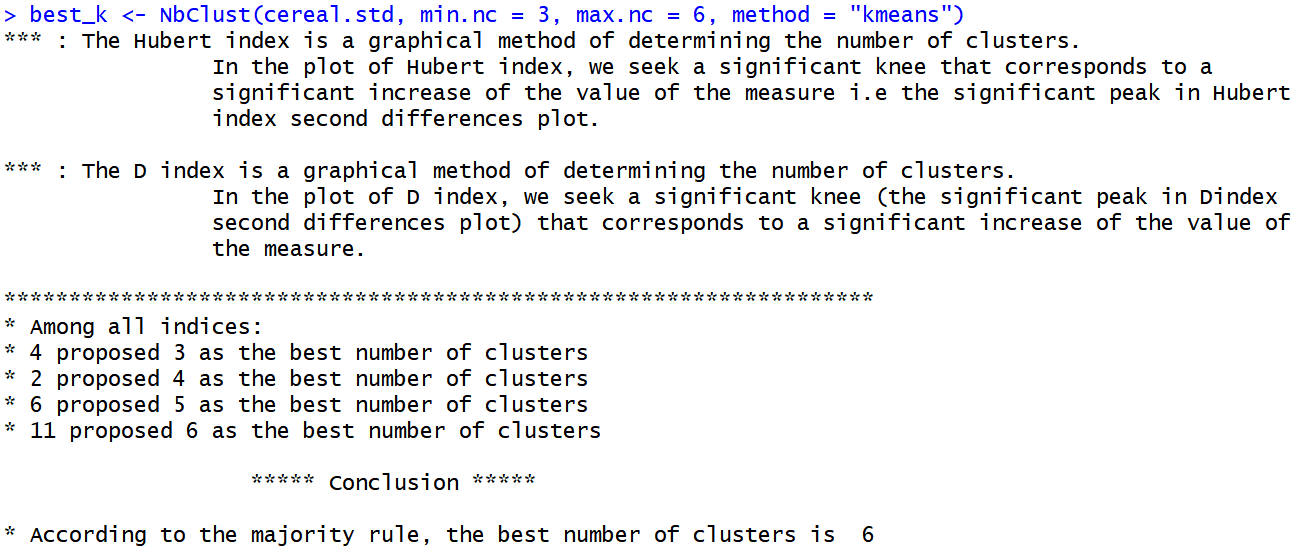 Lecture 23 - Unsupervised Learning I
Results of K-means clustering (k = 6)
Cluster sizes
Cluster means
Cluster
membership
Lecture 23 - Unsupervised Learning I
Cluster Characteristics (Unstandardized Data)
Aggregated information about the clusters (medians)
Cluster 1 is ”healthy” cereal
Cluster 3 is “sugary” cereal
Lecture 23 - Unsupervised Learning I
Amazon Example
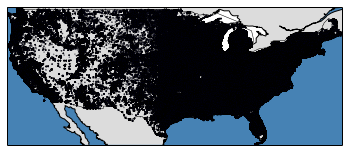 Amazon gets orders from all around the US.
On the order of millions of unique customer addresses.
Needs to decide where to place new warehouses and distribution centers.
The closer warehouses are to customers, the shorter the delivery time.
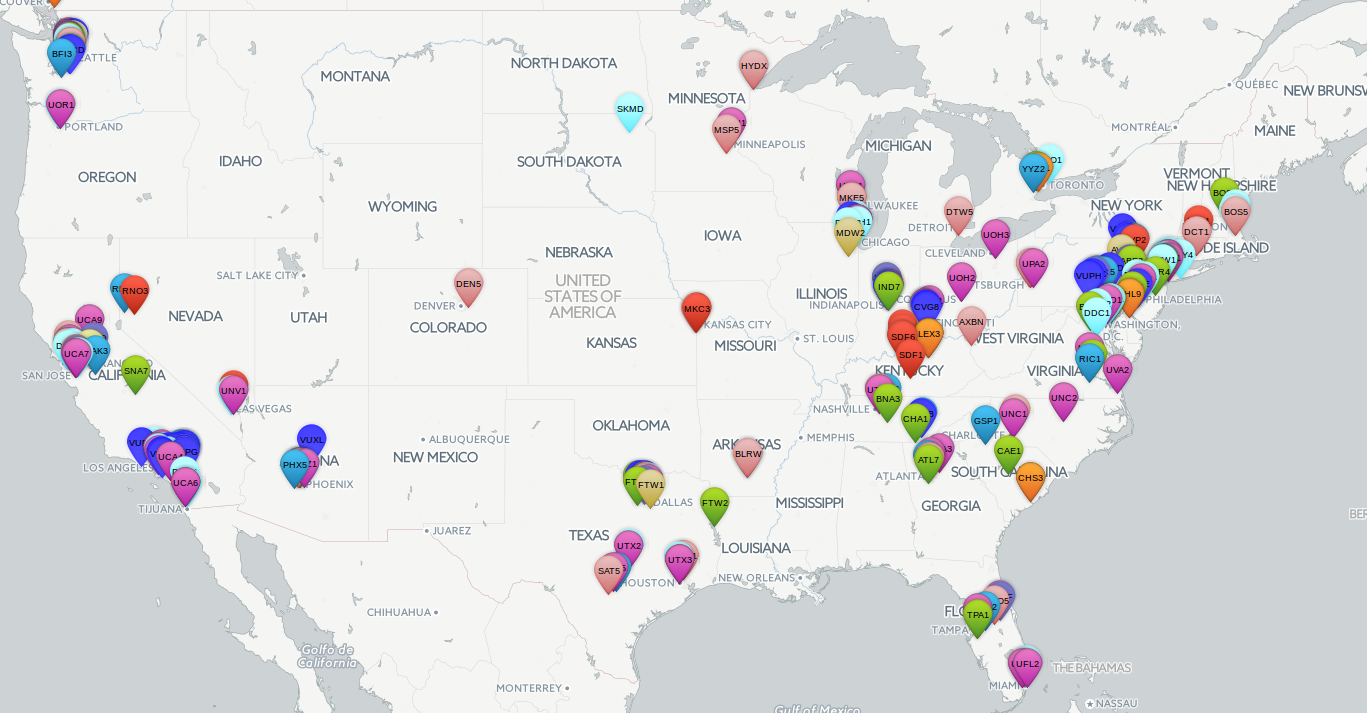 Lecture 23 - Unsupervised Learning I
Amazon Example
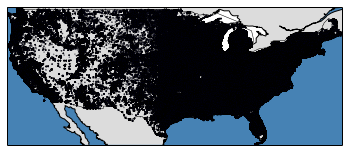 Input: 100 Million (lat, long) pairs and the number of packages they’ve ordered (i.e demand).
Objective: Find locations that minimize average distance from warehouse to user.
Distance: Can use google map api to estimate truck distance, but euclidean norm is close enough.
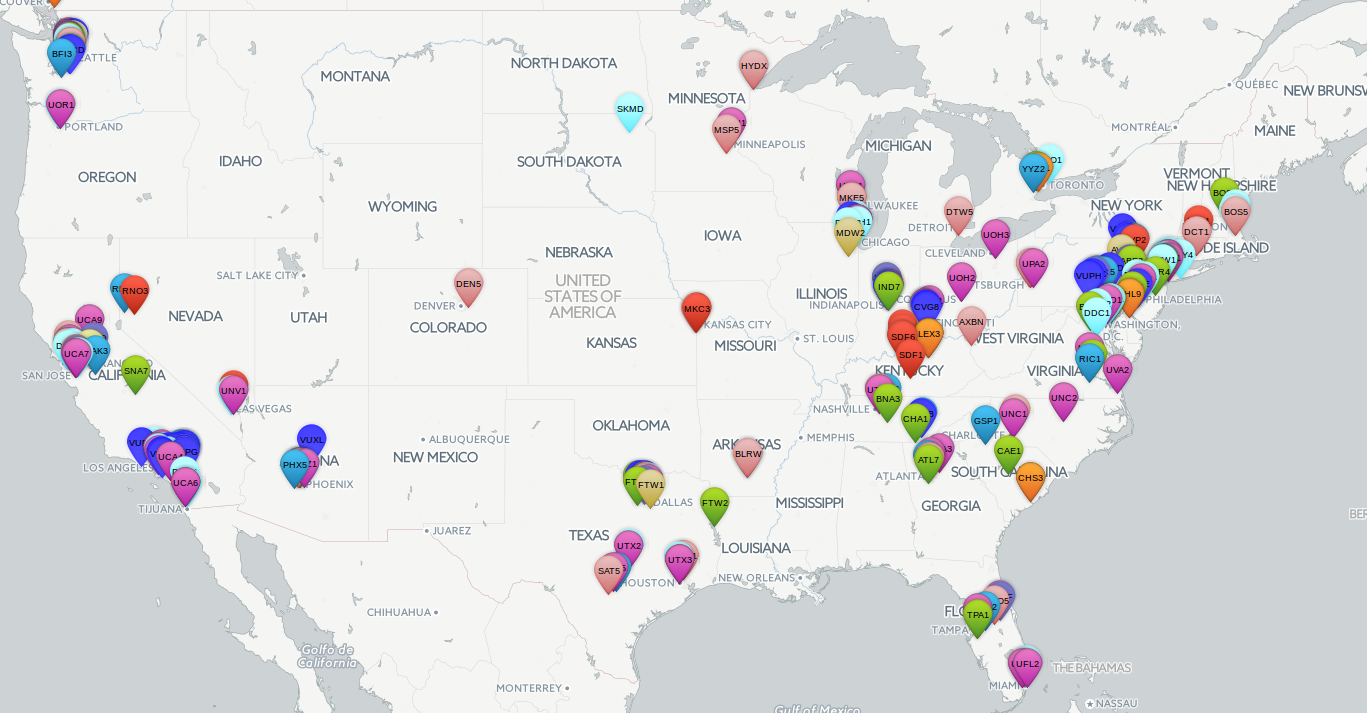 Lecture 23 - Unsupervised Learning I
Amazon Example
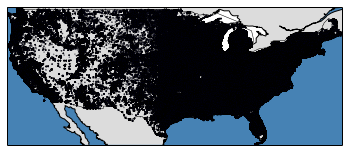 Subsampling the data

Running k means with k equal to 2000
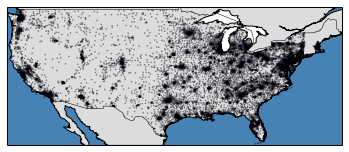 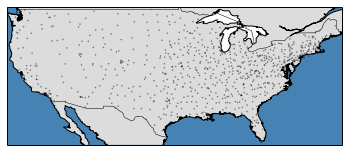 Lecture 23 - Unsupervised Learning I